DIE TRAUMREISE
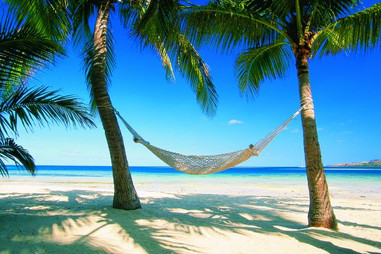 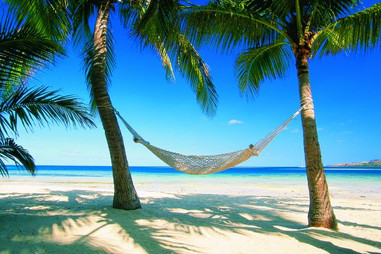 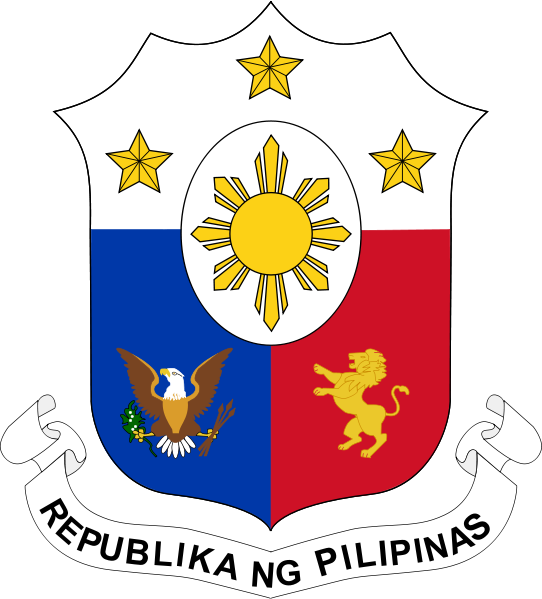 PHILIPINNEN
der Staat

der Archipel
Philippine Wappen
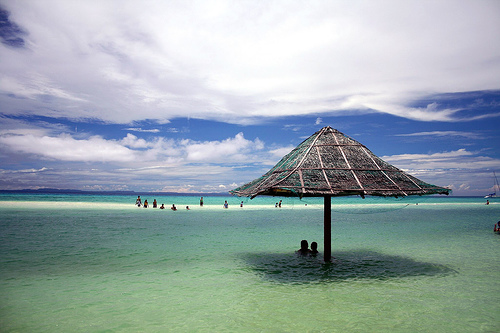 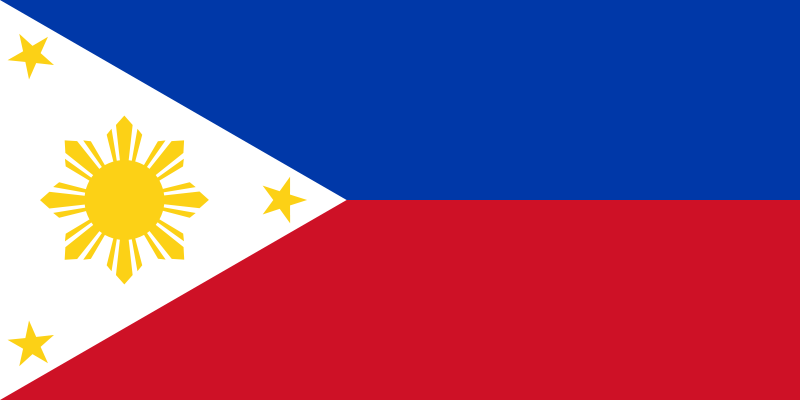 Philippinische Flagge
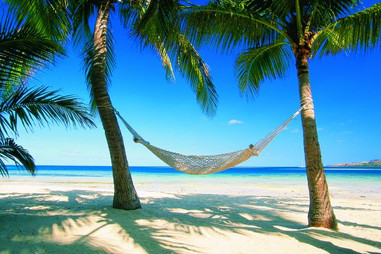 PHILIPINNEN
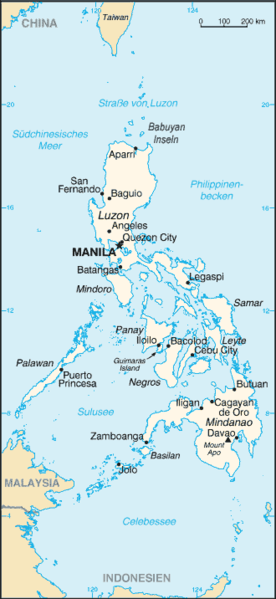 fünftgrößte Inselstaat in der Welt

88.500 Einwohner
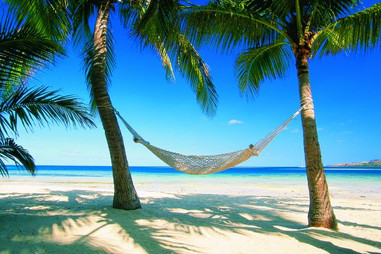 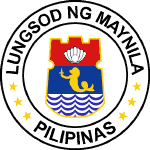 PHILIPINNEN
MANILA
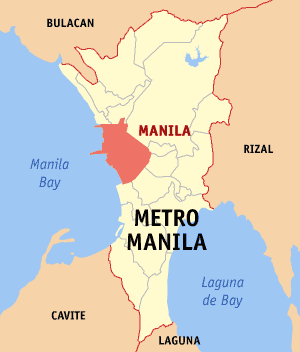 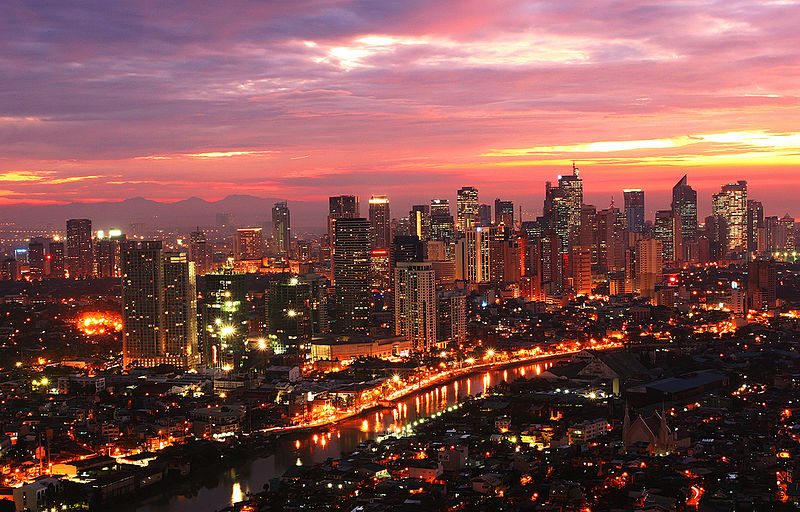 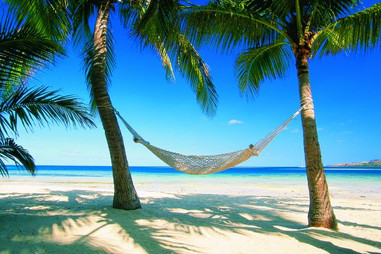 PHILIPINNEN
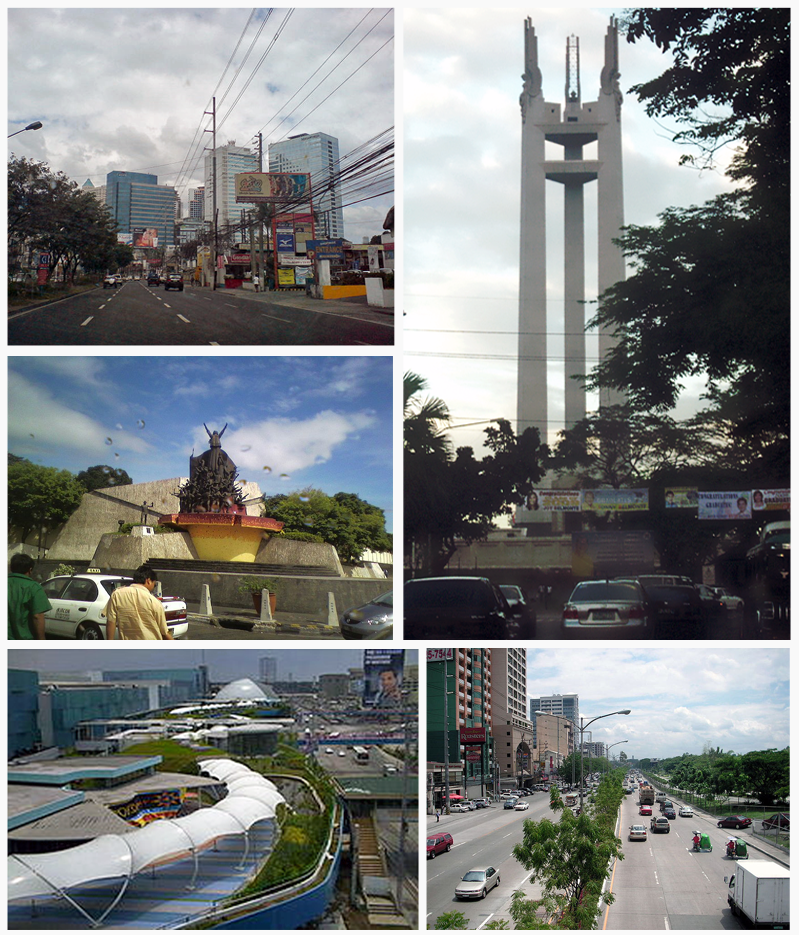 QUEZON CITY
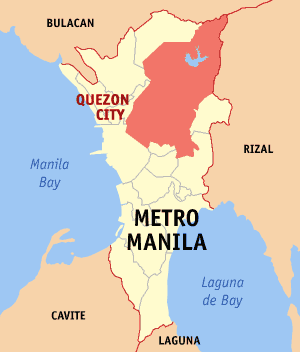 166.000 km2
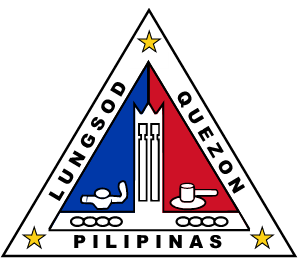 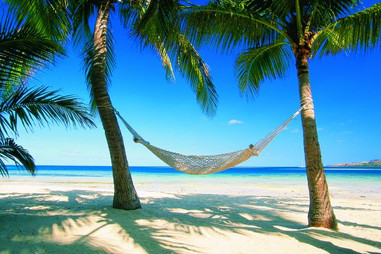 PHILIPINNEN
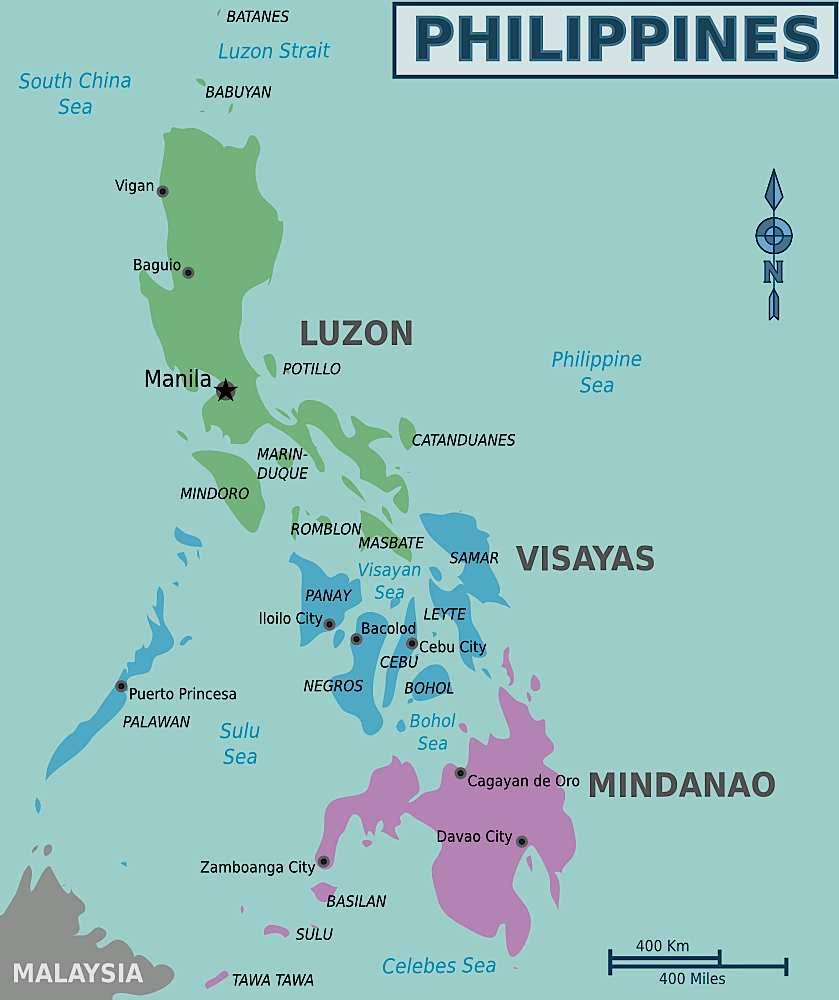 7107 Inseln
Luzon ist die größte
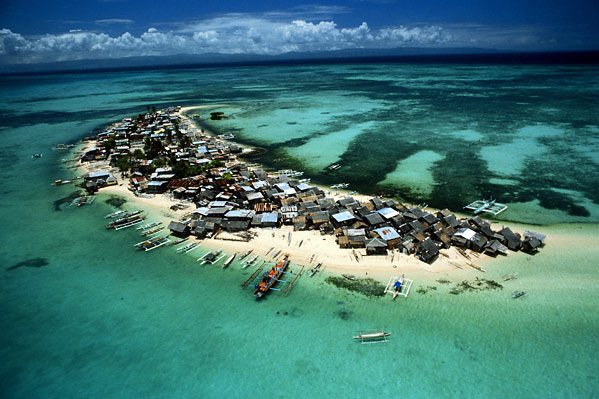 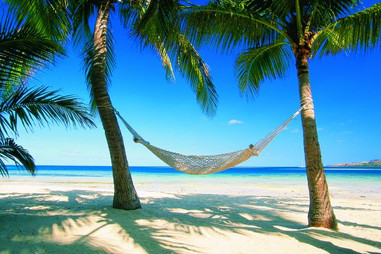 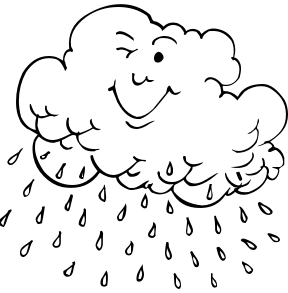 PHILIPINNEN
das Wetter:
	-	das Regenwetter 
			(Juni - September)
	-	das trockene Wetter 
			(Oktober - Februar)
	-	das heiße Wetter 
			(März - Mai)
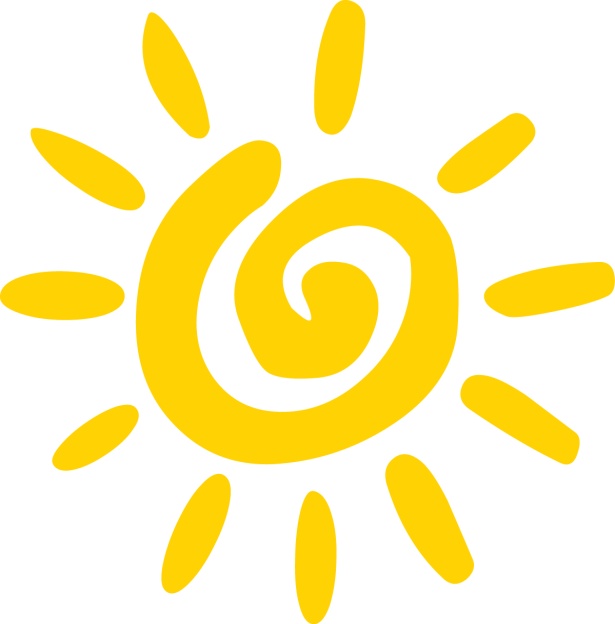 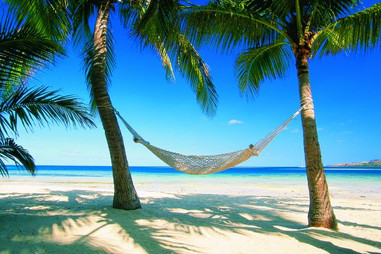 PHILIPINNEN
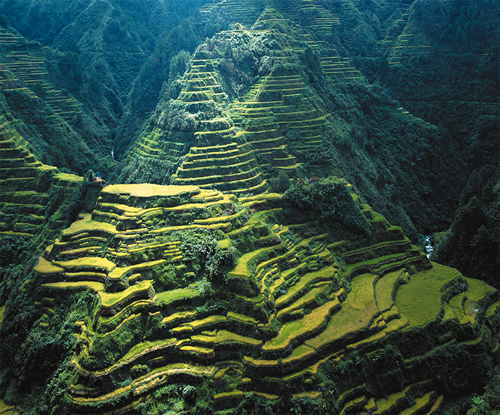 die Reisterrassen
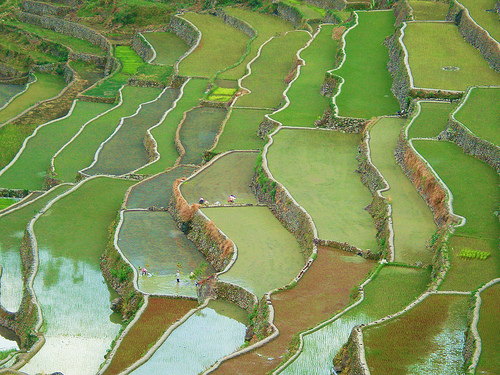 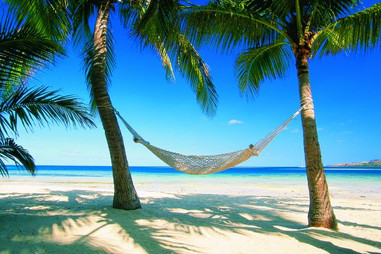 PHILIPINNEN
Pinatubo, Taal, Mayon
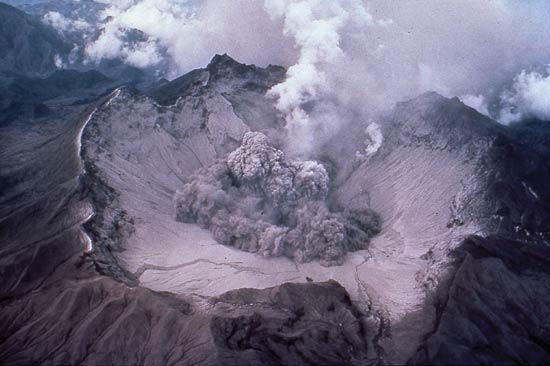 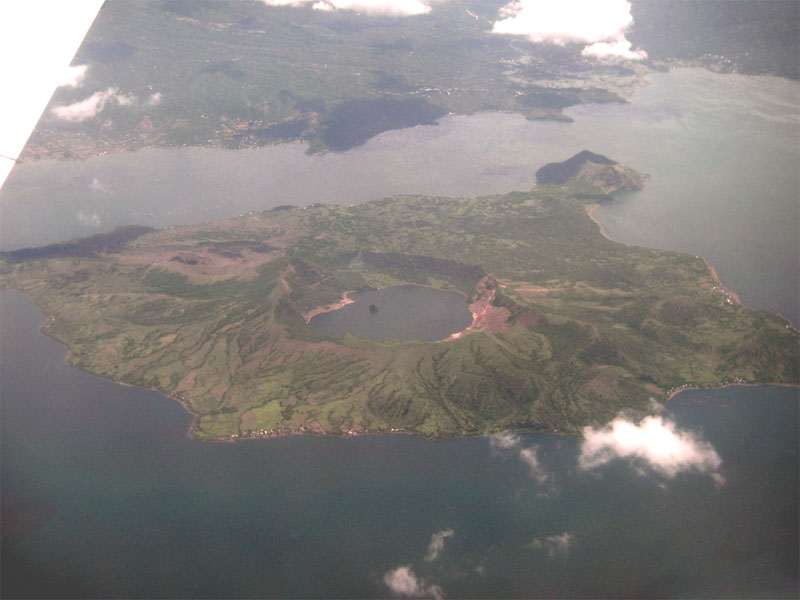 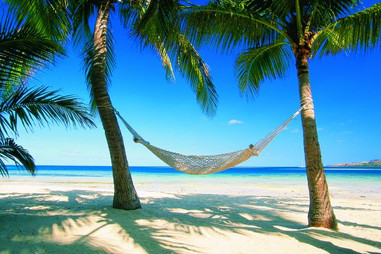 PHILIPINNEN
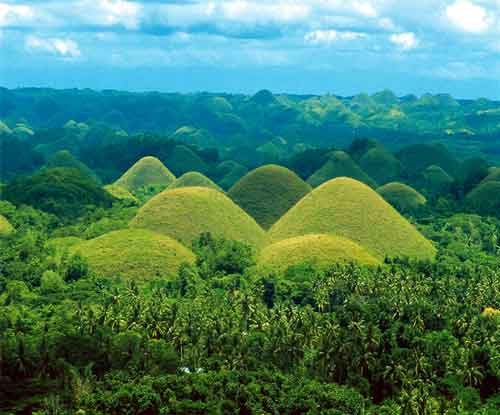 Chocolate Hills
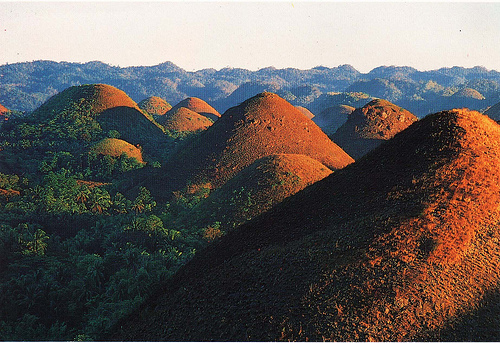 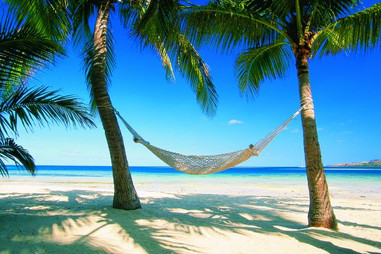 PHILIPINNEN
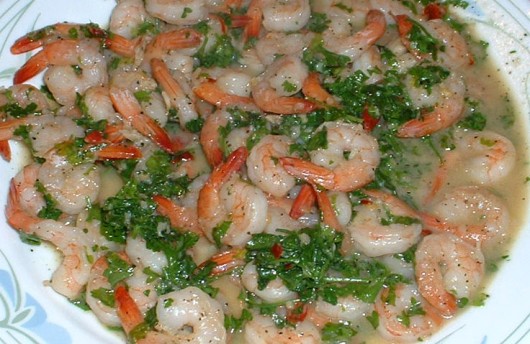 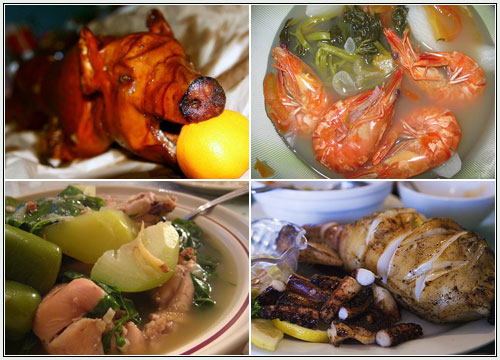 die Grundnahrungsmittel
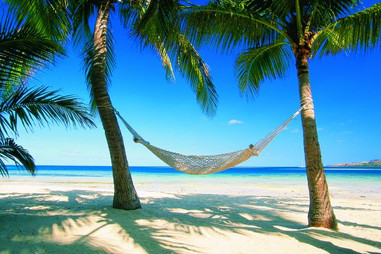